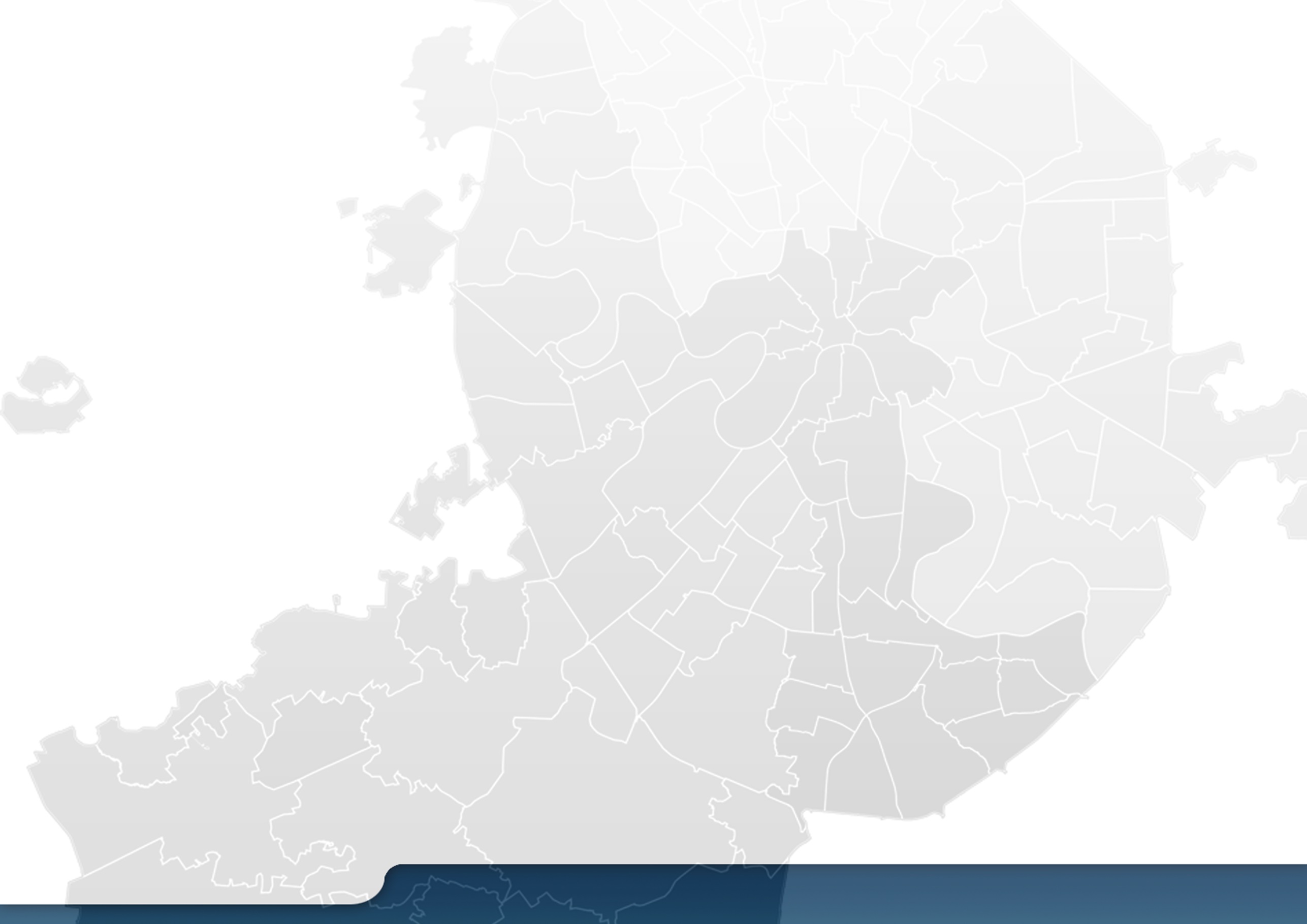 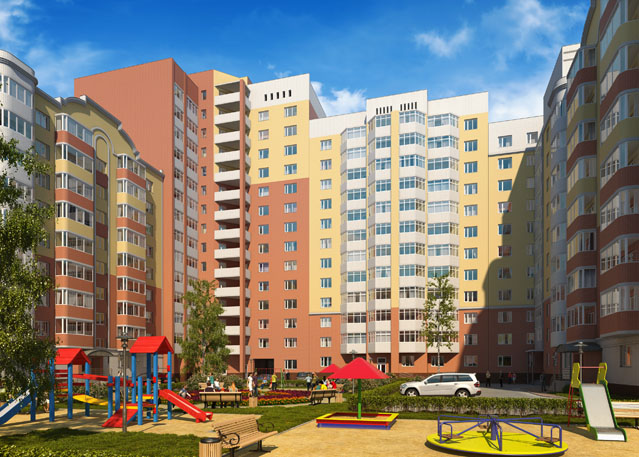 ОБ ИСЧЕРПЫВАЮЩЕМ ПЕРЕЧНЕ ПРОЦЕДУР В СФЕРЕ 
ЖИЛИЩНОГО СТРОИТЕЛЬСТВА
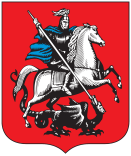 ДЕПАРТАМЕНТ ГРАДОСТРОИТЕЛЬНОЙ ПОЛИТИКИ  города Москвы
Заместитель руководителя Департамента градостроительной 
политики г. Москвы Караванова Надежда Петровная
1
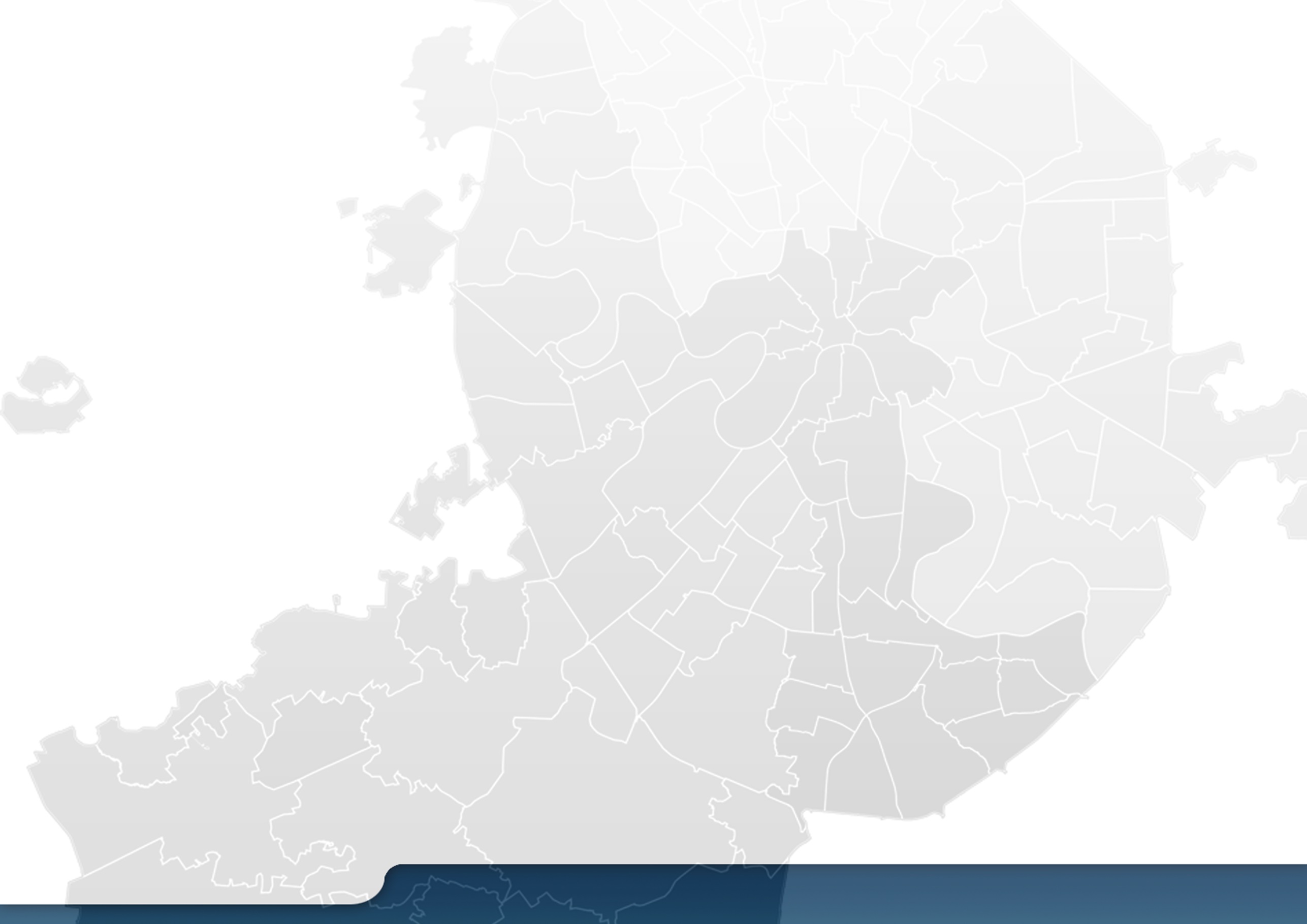 Федеральный закон от 20.04.2014 № 80-ФЗ
Полномочия по утверждению
исчерпывающих перечней 
процедур в строительстве
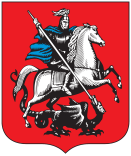 Высшее должностное лицо субъекта РФ
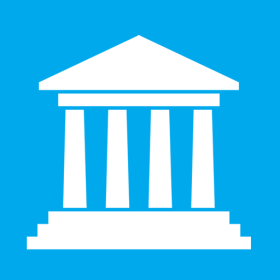 Правительство России
Предложения
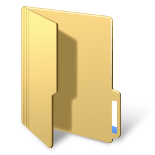 Минстрой России
НПА субъекта РФ
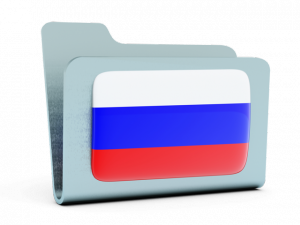 Исчерпывающий перечень процедур в сфере жилищного строительства 
№ 403-ПП от 30.04.2014 (во исполнение Указа Президента № 600 от 07.05.2012)
ПРОЦЕДУРЫ, УСТАНОВЛЕННЫЕ
НПА РОССИЙСКОЙ ФЕДЕРАЦИИ
ПРОЦЕДУРЫ, УСТАНОВЛЕННЫЕ
НПА СУБЪЕКТОВ РФ
129
5
ВСЕГО 
134 процедуры
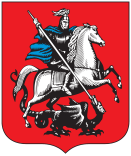 ДЕПАРТАМЕНТ ГРАДОСТРОИТЕЛЬНОЙ ПОЛИТИКИ  города Москвы
Об исчерпывающем перечне процедур в сфере жилищного строительства
2
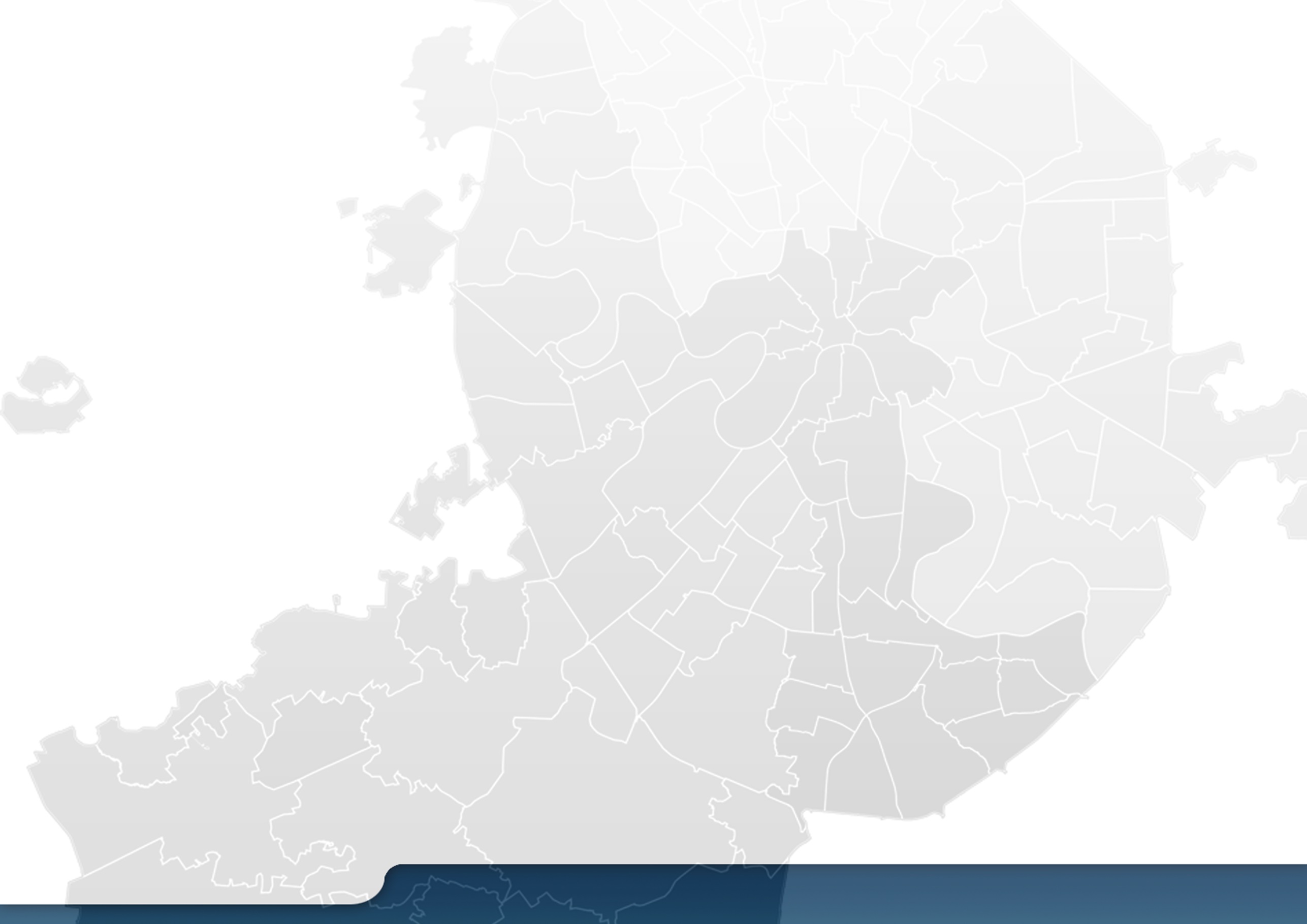 Перечень процедур при прохождении инвестиционно-строительного цикла (процедуры, установленные федеральным законодательством)
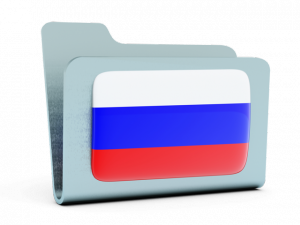 Градостроительное законодательство
Земельное  законодательство
Законодательство о подключении к сетям
Перечень процедур, установленных 
федеральным законодательством
Всего – 129 процедур
ОФОРМЛЕНИЕ ПРАВ 
НА ЗЕМЕЛЬНЫЙ УЧАСТОК
ПРОЕКТИРОВАНИЕ
И СТРОИТЕЛЬСТВО
ВВОД ОБЪЕКТА 
НЕДВИЖИМОСТИ
6
3
2
10
17
Комплексное  освоение в целях жилищного строительства
Ввод объекта
Архитектурно – строительное проектирование
7
Регистрация прав
Строительство, включая 214-ФЗ
Развитие застроенных территорий
3
Земельный аукцион
16
37
2
Предоставление участка для ИЖС
Получение ТУ на присоединение к сетям ИТО, электросетям, проектирования узлов учета ресурсов, согласование отступления от ТУ
8
Получение актов о выполнении ТУ, допуска приборов учета, разграничении балансовой принадлежности, эксплуатационной ответственности, подключении к центральным системам ресурсоснабжения
1
Заключение договора БСП
4
Заключение договоров ресурсоснабжения
Кадастровый учет и регистрация права собственности на земельный участок или договор аренды. ОБЯЗАТЕЛЬНЫ ДЛЯ ВСЕХ
Заключение договоров временного ресурсоснабжения
4
7
Получение ГПЗУ, разрешений на отклонение, разрешений на условно разрешённый вид использования ЗУ
3
Заключение договоров на присоединение к сетям ИТО, электросетям
ПОДКЛЮЧЕНИЕ К СЕТЯМ
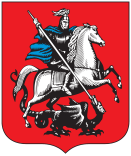 ДЕПАРТАМЕНТ ГРАДОСТРОИТЕЛЬНОЙ ПОЛИТИКИ  города Москвы
Об исчерпывающем перечне процедур в сфере жилищного строительства
3
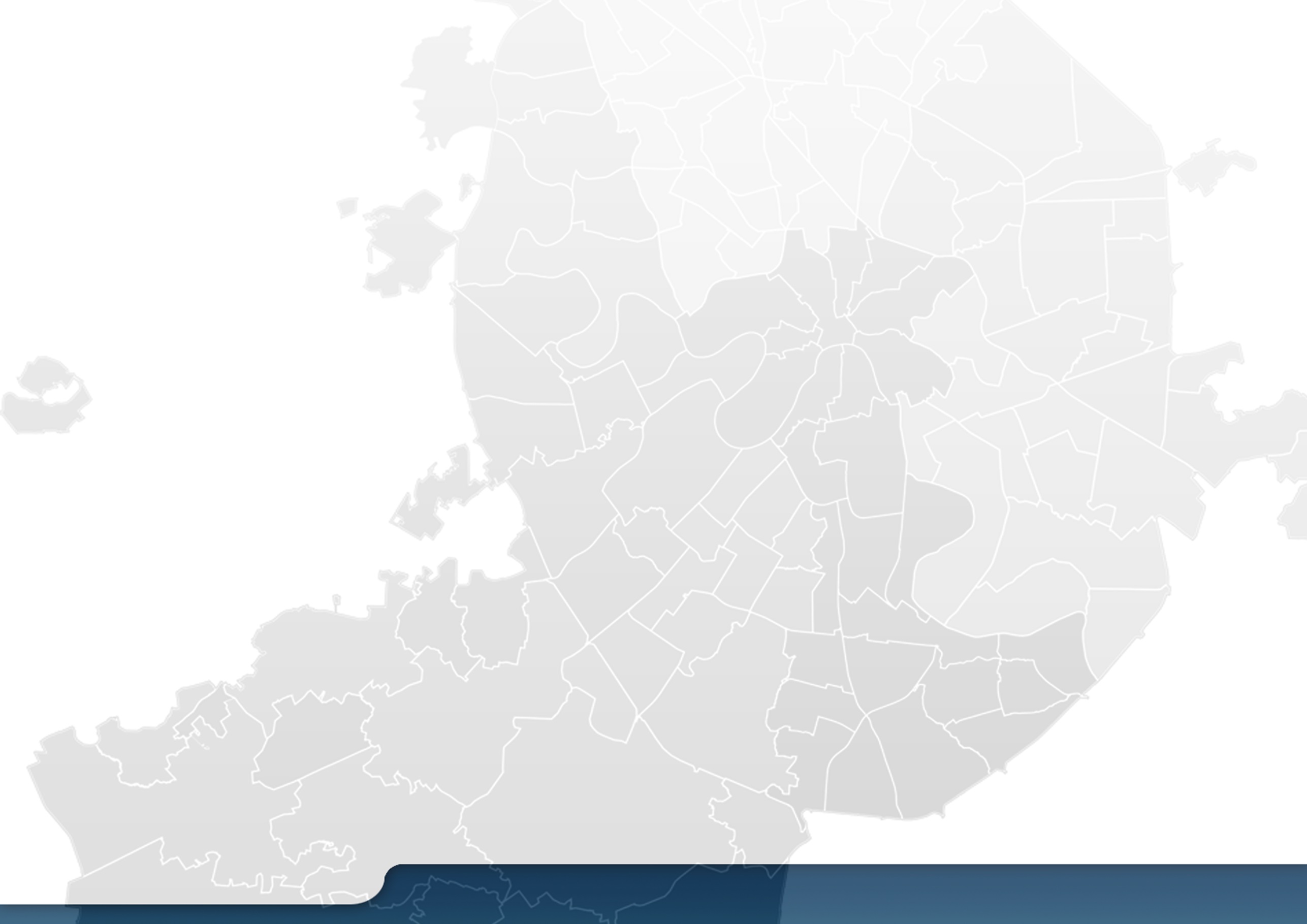 Перечень процедур при прохождении инвестиционно-строительного цикла (процедуры, установленные федеральным законодательством)
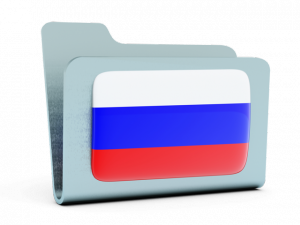 Градостроительное законодательство
Земельное  законодательство
Законодательство о подключении к сетям
Перечень процедур, установленных 
федеральным законодательством
Строительство многоквартирного дома – 82 процедуры
(подключение к энергоснабжению, теплоснабжению, горячему и холодному водоснабжению и водоотведению)
ОФОРМЛЕНИЕ ПРАВ 
НА ЗЕМЕЛЬНЫЙ УЧАСТОК
ПРОЕКТИРОВАНИЕ
И СТРОИТЕЛЬСТВО
ВВОД ОБЪЕКТА 
НЕДВИЖИМОСТИ
3
2
5
12
Ввод объекта
Архитектурно – строительное проектирование
Регистрация прав
Строительство, включая 214-ФЗ
3
9
Земельный аукцион
30
Получение ТУ на присоединение к сетям ИТО, электросетям, проектирования узлов учета ресурсов, согласование отступления от ТУ
6
Получение актов о выполнении ТУ, допуска приборов учета, разграничении балансовой принадлежности, эксплуатационной ответственности, подключении к центральным системам ресурсоснабжения
4
Заключение договоров ресурсоснабжения
Кадастровый учет и регистрация права собственности на земельный участок или договор аренды. Заключение договора БСП.
Заключение договоров временного ресурсоснабжения
2
6
Заключение договоров на присоединение к сетям ИТО, электросетям
ПОДКЛЮЧЕНИЕ К СЕТЯМ
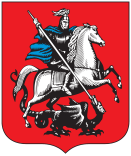 ДЕПАРТАМЕНТ ГРАДОСТРОИТЕЛЬНОЙ ПОЛИТИКИ  города Москвы
Об исчерпывающем перечне процедур в сфере жилищного строительства
4
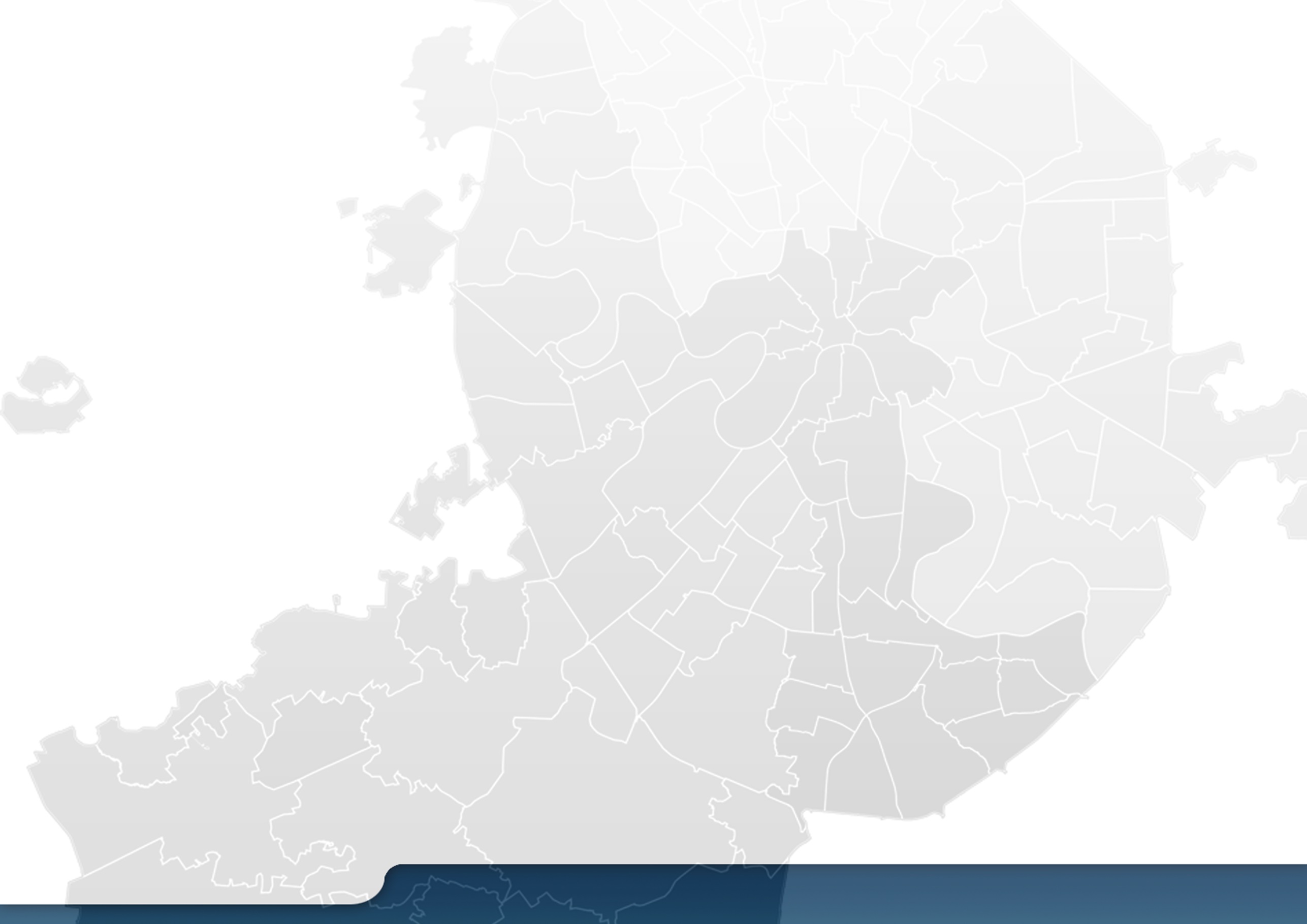 Перечень процедур при прохождении инвестиционно-строительного цикла (процедуры, установленные федеральным законодательством)
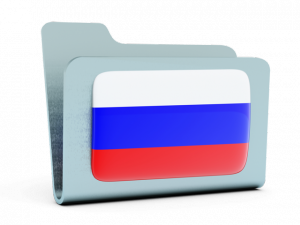 Градостроительное законодательство
Земельное  законодательство
Законодательство о подключении к сетям
Перечень процедур, установленных 
федеральным законодательством
Строительство объекта ИЖС – 58 процедур
(подключение к энергоснабжению, теплоснабжению, горячему и холодному водоснабжению и водоотведению)
ОФОРМЛЕНИЕ ПРАВ 
НА ЗЕМЕЛЬНЫЙ УЧАСТОК
ПРОЕКТИРОВАНИЕ
И СТРОИТЕЛЬСТВО
ВВОД ОБЪЕКТА 
НЕДВИЖИМОСТИ
2
2
1
1
Ввод объекта
Архитектурно – строительное проектирование
Регистрация прав
Строительство
9
27
Получение ТУ на присоединение к сетям ИТО, электросетям, проектирования узлов учета ресурсов, согласование отступления от ТУ
6
2
Получение актов о выполнении ТУ, допуска приборов учета, разграничении балансовой принадлежности, эксплуатационной ответственности, подключении к центральным системам ресурсоснабжения
Предоставление участка для ИЖС
Заключение договоров ресурсоснабжения
Кадастровый учет и регистрация права собственности на земельный участок или договор аренды. Заключение договора БСП.
2
6
Заключение договоров на присоединение к сетям ИТО, электросетям
ПОДКЛЮЧЕНИЕ К СЕТЯМ
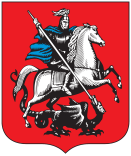 ДЕПАРТАМЕНТ ГРАДОСТРОИТЕЛЬНОЙ ПОЛИТИКИ  города Москвы
Об исчерпывающем перечне процедур в сфере жилищного строительства
5
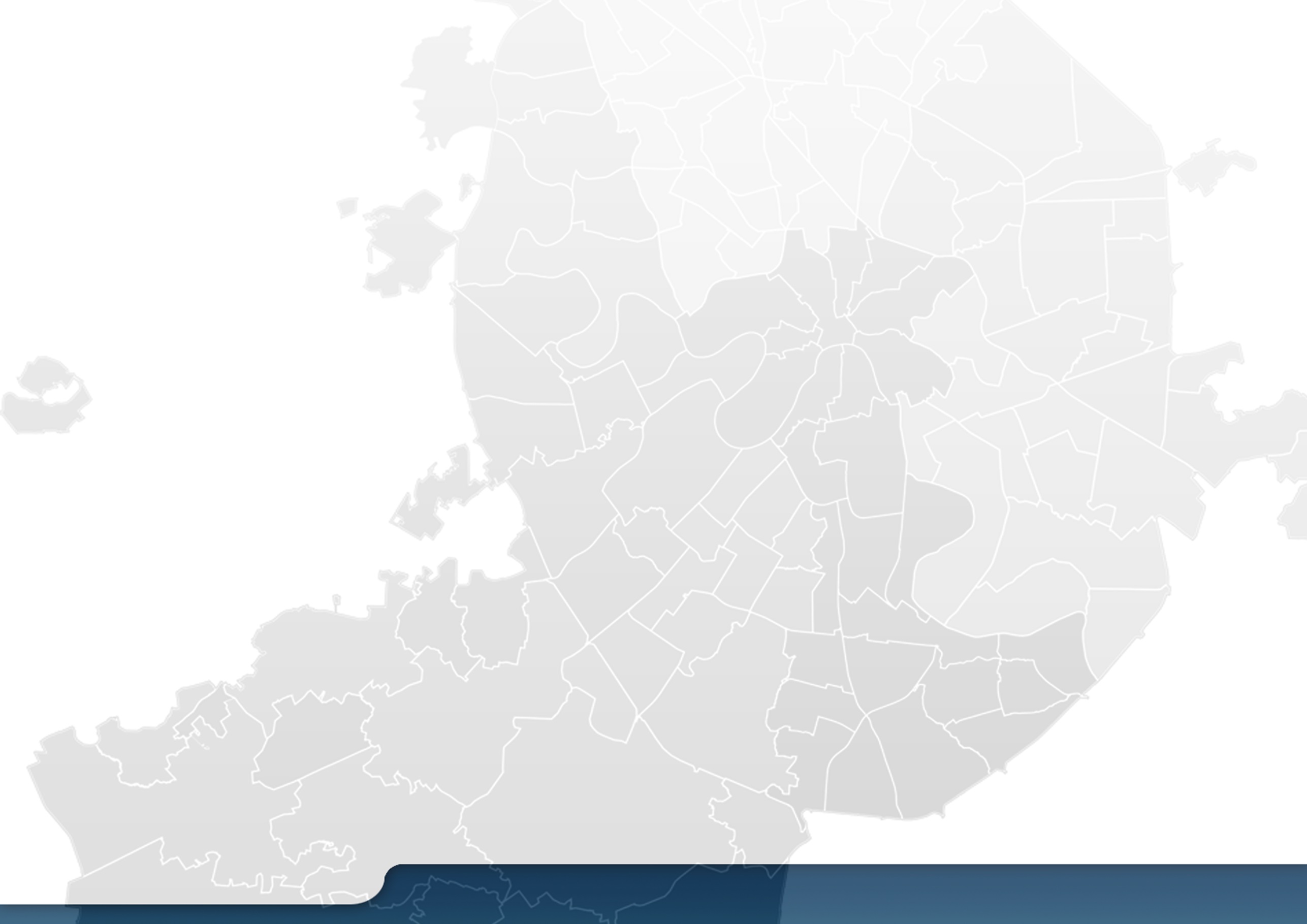 НЕ УЧТЕНЫ ПРОЦЕДУРЫ, предусмотренные
нормативно-техническими документами
НАПРИМЕР:
Санитарно-эпидемиологическая экспертиза труб, материалов
(Свод правил. 30.13330.2012 «Внутренний водопровод и канализация зданий»)
Согласование с органами местного самоуправления необходимости устройства мусоропровода в жилых домах (Свод правил. 54.13330.2011 «Здания жилые многоквартирные»)
Проведение геотехнической экспертизы программы инженерно-геологических изысканий для проектирования оснований высотных зданий (СП 22.13330.2011 Свод правил. «Основания зданий и сооружений»)
ТРЕБУЕТСЯ АКТУАЛИЗАЦИЯ НОРМАТИВНО-ТЕХНИЧЕСКОЙ БАЗЫ РФ
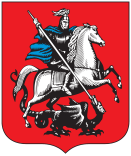 ДЕПАРТАМЕНТ ГРАДОСТРОИТЕЛЬНОЙ ПОЛИТИКИ  города Москвы
Об исчерпывающем перечне процедур в сфере жилищного строительства
6
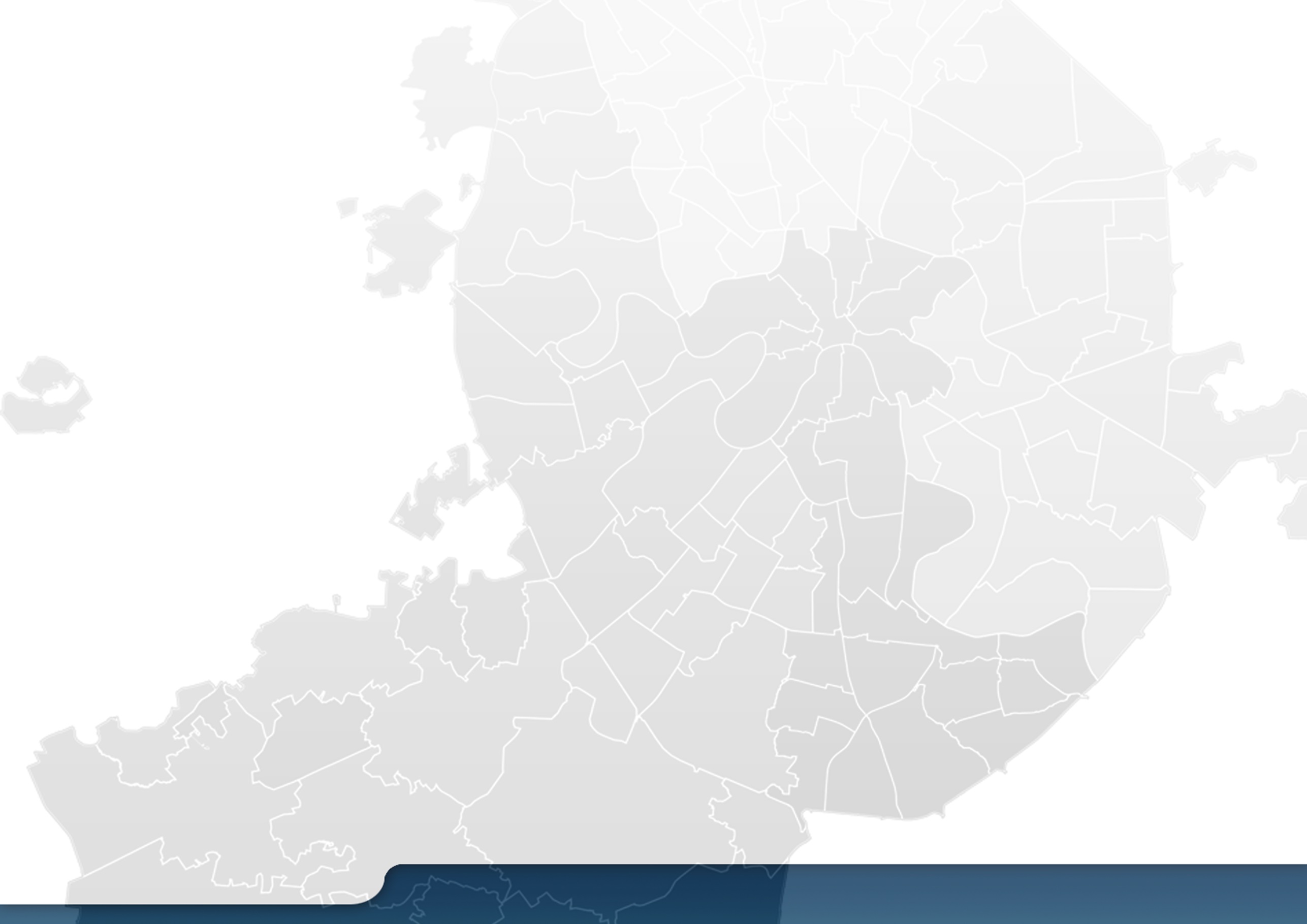 ВКЛЮЧЕНИЕ РЕГИОНАЛЬНЫХ ПРОЦЕДУР
12
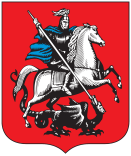 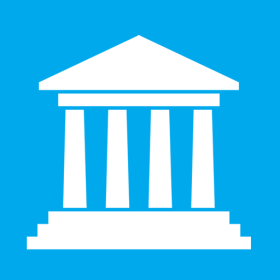 Правительство России
Мэр Москвы
процедур
Предложения
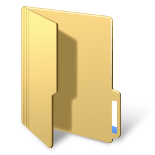 Минстрой России
НПА Москвы
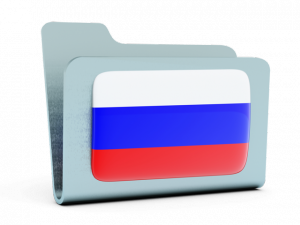 Исчерпывающий перечень процедур в сфере жилищного строительства 
№ 403-ПП от 30.04.2014 (во исполнение Указа Президента № 600 от 07.05.2012)
Согласование архитектурно-градостроительного решения объекта
Предоставление разрешения на вырубку или пересадку зеленых насаждений
Предоставление разрешения на земляные работы
5
Проведение контрольно-геодезической съемки и передача исполнительной 
документации в уполномоченный орган государственной власти или местного 
самоуправления
процедур
Согласование проекта организации строительства (в части перемещения 
отходов строительства и сноса, грунтов, схемы движения транспорта 
и пешеходов на период производства работ)
Надлежащий контроль за перемещением отходов строительства, сноса 
и грунтов в рамках ПОС не представляется возможным. На этапе проектирования 
не определен подрядчик - ответственный за размещение отходов; к началу
 строительства может прекратить функционирование объект размещение отходов 
(закончилась лицензия, лимиты)
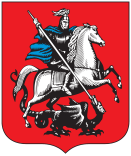 ДЕПАРТАМЕНТ ГРАДОСТРОИТЕЛЬНОЙ ПОЛИТИКИ  города Москвы
Об исчерпывающем перечне процедур в сфере жилищного строительства
7
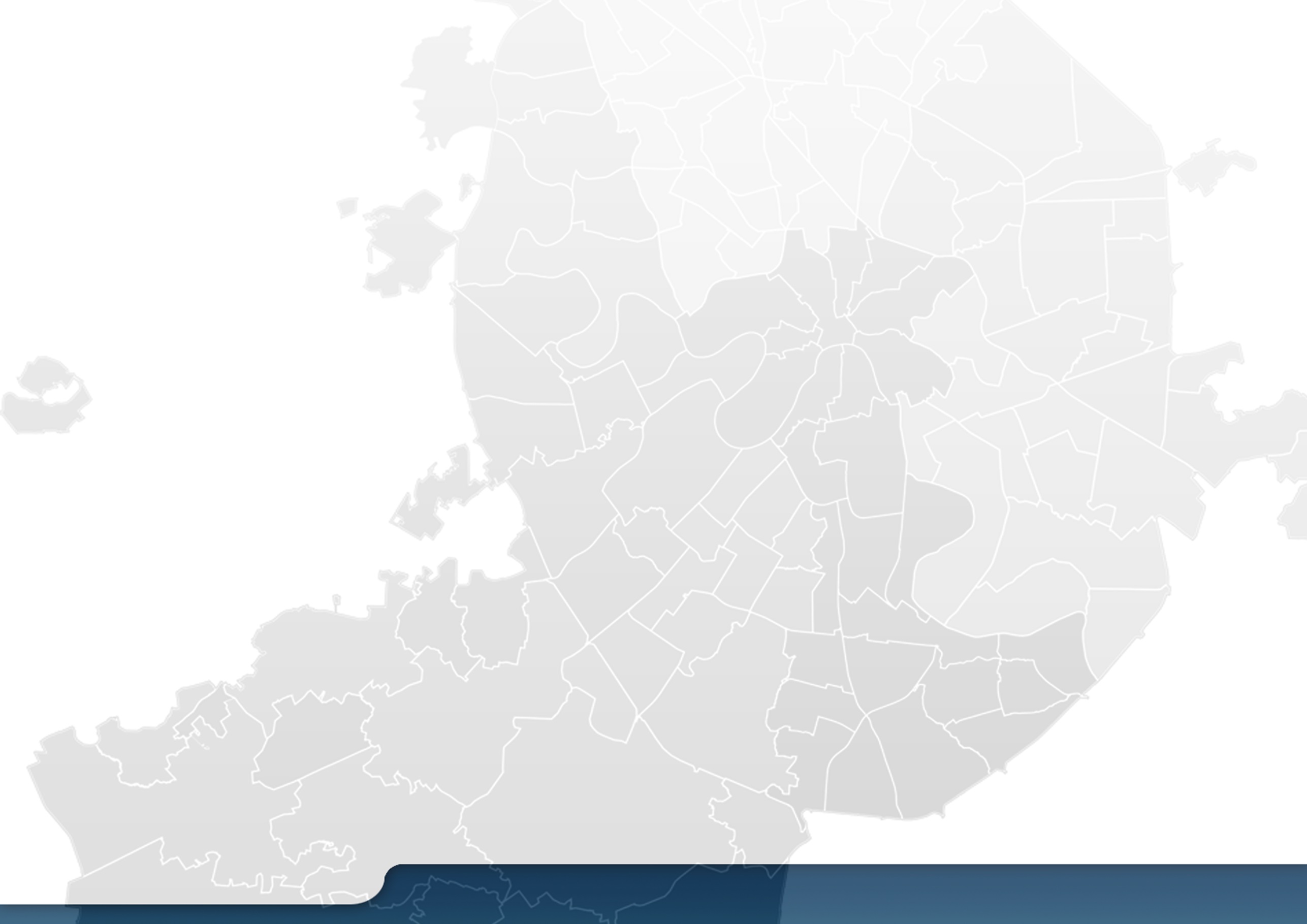 РЕГИОНАЛЬНЫЕ ПРОЦЕДУРЫ
Ст. 3 ГрадК РФ
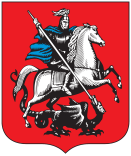 Не должны 
противоречить
Процедуры в сфере градостроительной деятельности
устанавливаются 
на федеральном уровне
Нормативно-правовые акты субъектов Российской Федерации
131-ФЗ
Включены 
в законодательство 
Москвы 
о благоустройстве
5
Нормы в сфере благоустройства относятся к вопросам местного значения
процедур
Внести в нормативные правовые акты 
Российской Федерации изменения, включив 
в них процедуры, установленные норматив-
ными правовыми актами города Москвы, и которые вошли в исчерпывающий перечень
НЕОБХОДИМО
ПО СВОЕЙ СУТИ РЕГУЛИРУЮТ
ГРАДОСТРОИТЕЛЬНУЮ 
ДЕЯТЕЛЬНОСТЬ
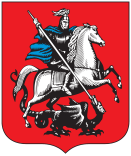 ДЕПАРТАМЕНТ ГРАДОСТРОИТЕЛЬНОЙ ПОЛИТИКИ  города Москвы
Об исчерпывающем перечне процедур в сфере жилищного строительства
8
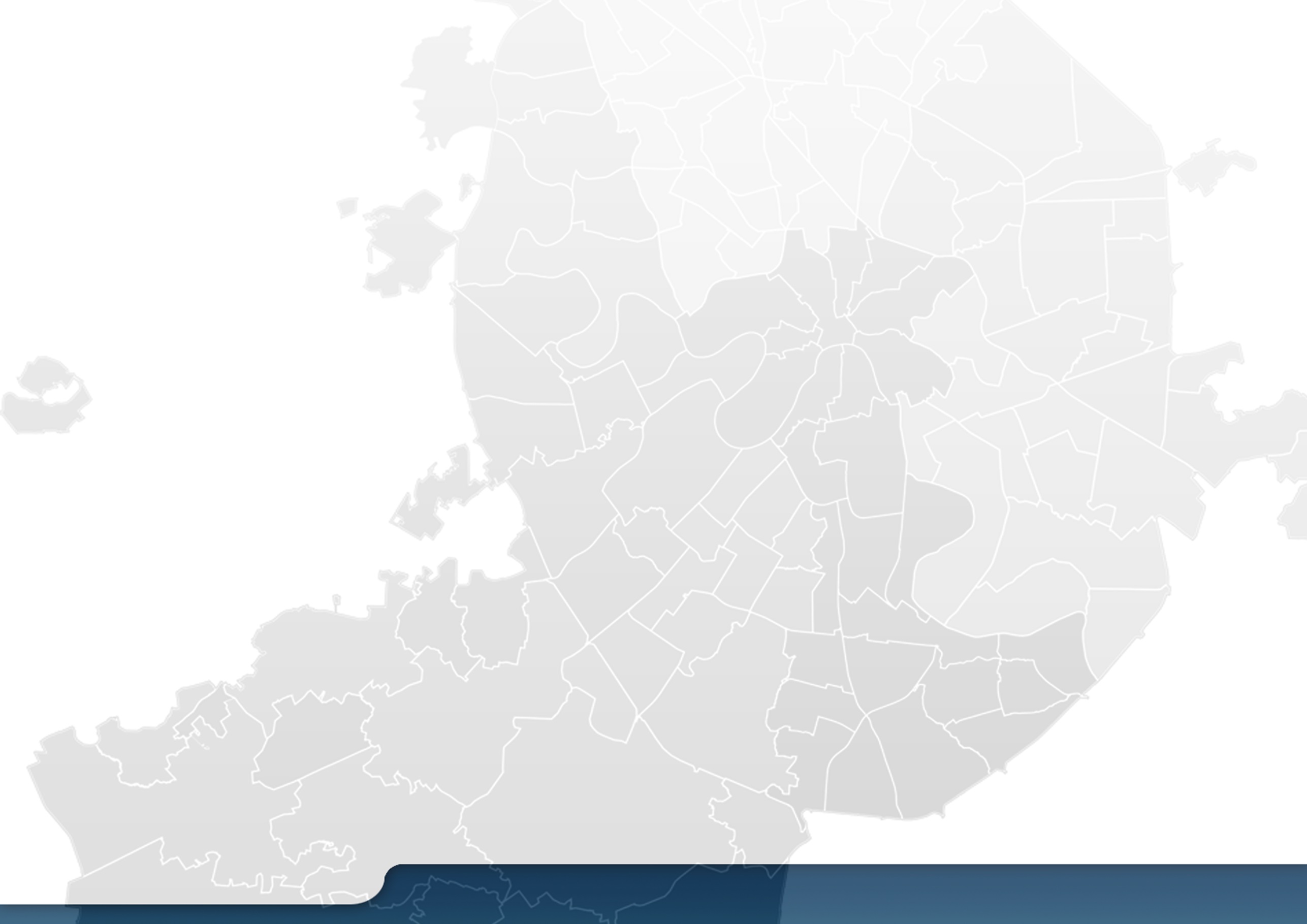 ОПТИМИЗАЦИЯ ИСЧЕРПЫВАЮЩЕГО ПЕРЕЧНЯ
(федеральные процедуры)
ВСЕГО - 129 процедур
Получение ТУ на присоединение к сетям ИТО, электросетям, проектирования узлов учета ресурсов, согласования отступления от ТУ – 16 процедур
Заключение договоров на присоединение к сетям ИТО, электросетям – 7 процедур
Заключение договоров временного ресурсоснабжения – 4 процедуры
Получение актов о выполнении ТУ, допуска приборов учета, разграничении балансовой принадлежности, эксплуатационной ответственности, подключении к центральным системам ресурсоснабжения – 37 процедур
Заключение договоров ресурсоснабжения – 8 процедур
Прочие 
процедуры
57
72
Подключение
к сетям
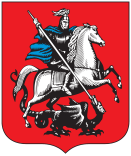 ДЕПАРТАМЕНТ ГРАДОСТРОИТЕЛЬНОЙ ПОЛИТИКИ  города Москвы
Об исчерпывающем перечне процедур в сфере жилищного строительства